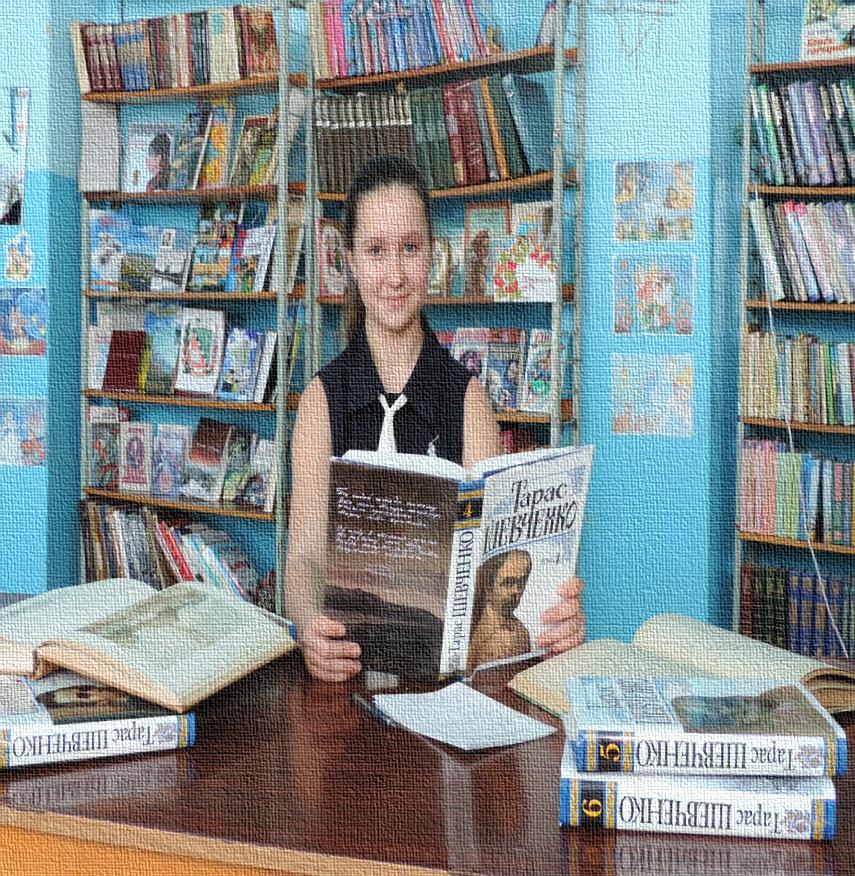 Робота учасника   Всеукраїнського інтерактивного  конкурсу Малої   академії   наук «МАН -  Юніор    Дослідник»у  номінації «Історик - Юніор»учениці  8-а  класу, члена “Школи  юного вченого - історика”Амвросіївської   ЗОШ  I –III   ступенів   №2 Амвросіївської  районної   ради Донецької    областіТкаченко   Аліни   АндріївниНауковий    керівник:   учитель   історії Самсонова    Галина    Михайлівна
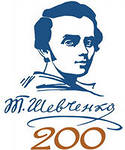 Біографія Тараса Григоровича Шевченко
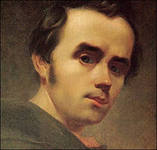 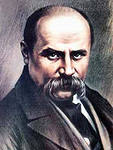 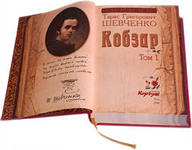 Твори на історичну тематику
Козацька мужність у віршах Шевченка
Ой нема, нема ні вітру, ні хвилі 
Із нашої України!... 
...ой повій, повій, вітре, через море 
Та з Великого Лугу, 
Суши наші сльози, заглуши кайдани, 
Розвій нашу тугу, 
Так співали запорозькі козаки, що попали в полон до турецького султана, козаки, що стали героями поеми Тараса Шевченка «Гамалія». Недаремно автор розпочав свою поему з цього плачу за рідною землею, адже ніщо так не любили козаки, як Україну, ніщо так не цінували, як волю... Одночасно з оспівуванням мужності і сміливості козаків,  поет наголошує на почутті великої любові до рідного краю козаків — до України.
 Тому й плачуть полонені козаки в Скутарі, плачуть так, що аж Босфор «затрясся, бо зроду не чув козацького плачу». Плачуть від туги за Батьківщиною, звертаються до рідного моря і вітру, до Великого Лугу, а найбільше — до Бога, просять його, аби не дав їм загинути на чужині: 
О милий Боже України! 
Не дай пропасти на чужині, 
В неволі вольним козакам!
Думка про те, що більше не доведеться побачити рідний край, почути «хрещену мову», рве серце полоненим. Як важко козакам змиритися з думкою, що доведеться померти в чужому краї, постати на «суд праведний» «з чужой домовини». Тарас Шевченко у своїй поемі ввів у текст твору козацькі невільницькі пісні, які краще за нього передали почуття запорожців до України.
Історія написання поеми "Гамалія"
У листопаді 1842 року Т. Шевченко побував у Данії та Швеції. Повертаючись до Петербурга пароплавом, письменник і написав поему. Можливо, бурхливі хвилі Балтики створили в його уяві картини чорноморських походів козаків, підштовхнули Тараса Шевченка до написання поеми. А ще автор був, я впевнена, добре обізнаний із народними думами про Самійла Кішку, Марусю Богуславку, Олексія Поповича, бо деякі епізоди написані під впливом цих народних творів.
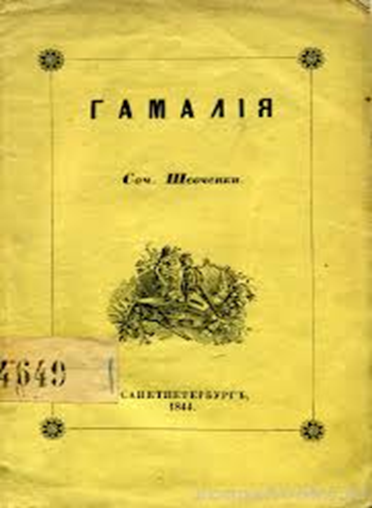 Гамалія — узагальнений образ козацького ватажка
Поема починається піснею невільників-українців, що страждають в турецькій неволі.. Їх  плач долинув до рідних берегів — і ось друга пісня, але це вже не плач, а бойовий клич січового козацтва, які їдуть визволяти земляків.  Гамалія — узагальнений образ козацького ватажка. Він завжди серед запорожців там, де найбільш потрібний:
   Наш отаман Гамалія
   Отаман завзятий                
   Забрав хлопців та й поїхав  
   По морю гуляти... Слави добувати.
  Наш отаман Гамалія
Безмежна відвага, мужність, сміливість запорожців захоплювала поета:
      Неначе птахи чорні в гаї,
      Козацтво сміливо літає.
      Ніхто на світі не втече!
      Вогонь запеклих не пече.
Сам Гамалія розбив хурдигу , поламав кайдани, випустив бранців. Поет у дусі народних дум прославляє і величає Гамалію:
       Слава тобі, Гамалію,
       На ввесь світ великий, —
       На ввесь світ великий,
       На всю Україну,
      Що не дав ти товариству
      Згинуть на чужині!
Образ Гамалії
Гамалія - узагальнений образ  козацького ватажка. Ватажок змальований таким, якими були   справжні козаки: хоробрий, сміливий, завзятий, кмітливий. Він завжди там, де потребують його допомоги, своїми діями Гамалія здобуває славу "на весь світ великий, на всю Україну".








Гамалія — художній образ запорозького отамана, а не історична особа: в джерелах з історії України не зафіксовано жодного ватажка чорноморського походу з цим прізвищем, хоч в «Истории русов», «Истории Малой России» Д. Бантиша-Каменського та інших джерелах згадується кілька історичних діячів на ім'я Гамалія.
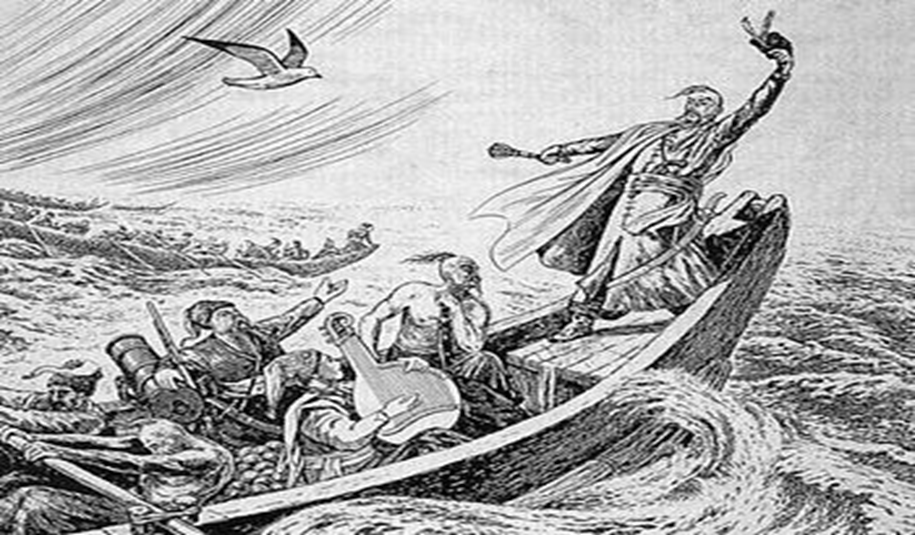 Найбільш  історичний твір "Гайдамаки"
Слово «гайдамаки»  тюрського походження та означає «волоцюга», «грабіжник». Спочатку  гайдамаками польські шляхтичі називали селян-утікачів, що об'єднувались у ватаги і ховалися в лісах, а час від часу  виходили грабувати шляхетські  маєтки. Гайдамаки не мали  чіткої мети  й далекоглядних планів  своєї діяльності , вони керувалися прагненням  помститися  магнатам, шляхті, орендарям за гноблення своїх співвітчизників, відібравши в них власність.  Гайдамацький рух — широкий народний рух на правобережжі проти шляхетського свавілля, утисків православної церкви тощо. Ці гайдамацькі рухи розпочалися в перші десятиріччя й тривали аж до кінця 1760-х років, зрештою вилившись у грандіозне повстання, що відоме в історії під назвою Коліївщина. Найвизначнішим гайдамацьким лідером був Максим Залізняк. Гайдамацькі загони складалися із селян, козаків, наймитів, міщан-ремісників і навіть збіднілих шляхтичів. Гайдамакам присвячена поема Т. Г. Шевченка «Гайдамаки».
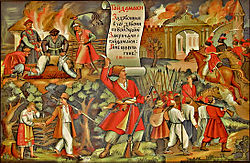 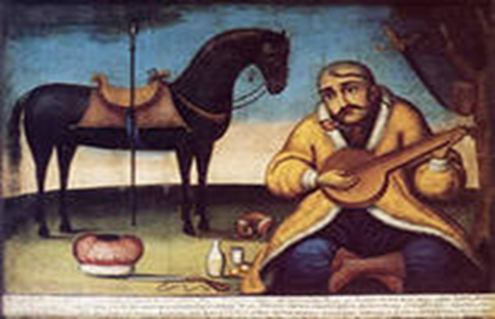 Спогади про славу відважних козаків
Поема "Гайдамаки" Шевченка хоч і розповідала про минуле, та все ж була надзвичайно актуального для часу, коли жив поет. Вона кликала не забувати героїчних предків — волелюбних козаків і бути гідними їх слави та звитяги. Поетові боляче бачити, що десь поділась воля, про яку зараз тільки кобзарі співають: 
Було колись — панували, 
Та більше не будем! 
Тії слави козацької 
Повік не забудем! 
Оспівуючи велич і красу мужніх героїв, Т. Шевченко висловив упевненість, що прийде час, коли український народ згадає своїх волелюбних предків і буде гідним їхньої слави. 
Спогадами про славу відважних козаків Шевченко прагнув пробудити в пригнобленому українському народові почуття національної свідомості і підняти його на боротьбу проти гніту царизму. Саме цим Великий Кобзар, співець трагічної й разом з тим всеперемагаючої долі, дорогий нам, нащадкам, безмежно.
Використані  джерела
В. Анісов, Є. Середа. Літопис життя і творчості Т. Г. Шевченка  Вид. 2-е, доповн. — К.: Дніпро, 1976. — С. 103-213
Т.Шевченко. Твори у п’яти томах. Т.2 – К.:Дніпро, 1970.–416с
http://tvori.com.ua/gero%d1%97chne-minule ukra%d1%97nskogo-narodu-v-rannij-tvorchosti-t-gshevchenka/#ixzz2vrT0cB9w
ru.wikipedia.org
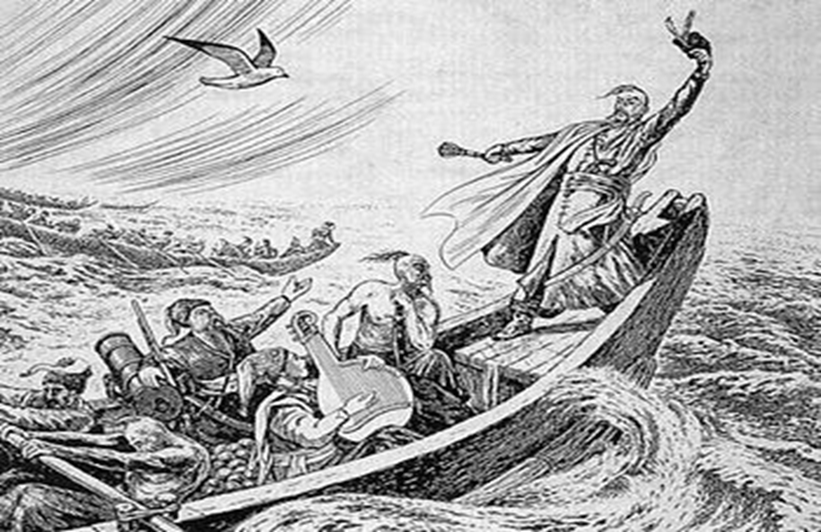